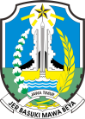 PEMERINTAH PROVINSI JAWA TIMUR
BADAN PERENCANAAN PEMBANGUNAN DAERAH
KEBIJAKAN
FORUM DATA 
JAWA TIMUR
2018
Disampaikan pada acara Rapat Evaluasi 
Forum Data Provinsi Jawa Timur

Surabaya, 15-16 November 2018
Musman, S.H. , M.M.
Kepala Seksi Pelayanan Data Perencanaan Pembangunan
UPT Pelayanan Data Perencanaan dan Pendanaan Pembangunan
Bappeda Provinsi Jawa Timur
OUTLINE
MATERI
Urgensi Kebutuhan Data
Dasar Hukum
Permendagri 98 Tahun 2018 Tentang Sistem Informasi Pembangunan Daerah (SIPD)
1.  Urgensi Kebutuhan Data
Pilkada Serentak Tahun 2018
Sumatera Utara
Sumatera Selatan
Riau
Lampung
Jawa Barat
Jawa Tengah
Jawa Timur
Bali
Nusa Tenggara Barat
Nusa Tenggara Timur
Kalimantan Barat
Kalimantan Timur
Sulawesi Selatan
Sulawesi Tenggara
Maluku
Maluku Utara
Papua
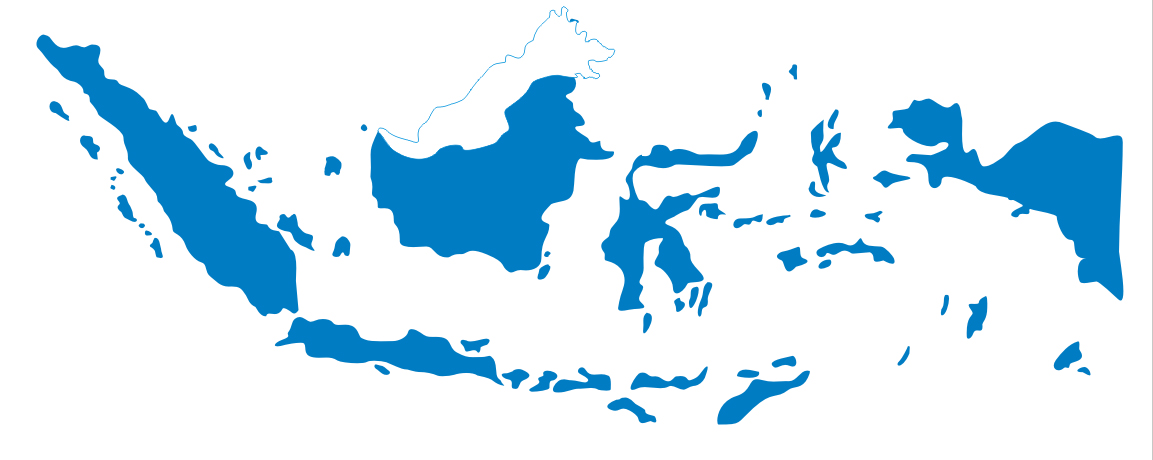 Terdapat
171
115
17
39
Kabupaten
Daerah yang melakukan Pilkada Serentak 
di tahun 2018
Provinsi
Kota
Menyusun Dokumen RPJMD
Amanat UU 23 Tahun 2014, Pasal 264
Pasca Pilkada: Untuk Gubernur dan Walikota/Bupati Terpilih
PP 45
Tahun 2017
Permendagri 5 
Tahun 2017
Permendagri 7
Tahun 2018
PP 2
Tahun 2018
Permendagri 86 
Tahun 2017
Tentang Partisipasi Masyarakat Dalam Penyelenggaraan Pemerintahan Daerah
Tentang Standar Pelayanan Minimal
Tentang Pedoman Nomenklatur Perangkat Daerah Provinsi Dan Daerah Kabupaten/Kota Yang Melaksanakan Fungsi Penunjang Penyelenggaraan Urusan Pemerintahan
Tata Cara Perencanaan, Pengendalian dan Evaluasi
Pembangunan Daerah
Tentang Pembuatan dan Pelaksanaan KLHS
dalam Penyusunan RPJMD
UU Nomor 23 Tahun 2014
Pembangunan berkualitas
Tujuan Pembangunan adalah untuk meningkatkan kesejahteraan rakyat
Perencanaan berkualitas
Data berkualitas
Peran data dalam siklus pembangunan
Peran Data
Sebagai analisis permasalahan dalam penyusunan kebijakan rencana pembangunan daerah
Penetapan indikator-indikator pembangunan
Evaluasi hasil pencapaian pembangunan
Pembangunan berawal dari data dan menghasilkan data
Siklus penyusunan perencanaan pembangunan (T-2 hingga T+1), artinya dimulai dari menyusun kajian kebijakan, penulisan dokumen perencanaan sampai dengan pengendalian atas pelaksanaan, yang menjadi input penyusun rencana tahun berikutnya   butuh data berkualitas
2.  Dasar Hukum
Dasar Hukum
UU 25 TAHUN 2004
UU 23 TAHUN 2014
Pasal 31,
Perencanaan pembangunan didasarkan pada data dan informasi yang akurat dan dapat dipertanggungjawabkan
Pasal 262,
Rencana pembangunan daerah dirumuskan secara transparan, responsif, efisien, efektif, akuntabel, partisipatif, terukur, berkeadilan, dan berwawasan lingkungan.
Pasal 274,
Perencanaan pembangunan Daerah didasarkan pada data dan informasi yang dikelola dalam Sistem Informasi Pembangunan Daerah
PERMENDAGRI 86 TAHUN 2017
Pasal 144,
Perencanaan pembangunan Daerah didasarkan pada data dan informasi yang dikelola dalam Sistem Informasi Pembangunan Daerah
Pasal 391,
Pemerintah Daerah wajib menyediakan Informasi Pemerintahan Daerah (Informasi Pembangunan Dan Keuangan Daerah) yang dikelola dalam suatu Sistem Informasi.
Dasar Hukum
Permendagri 98 Tahun 2018 Tentang  Sistem Informasi Pembangunan Daerah
Peraturan Gubernur Jawa Timur  Nomor 68 Tahun 2018 
Tentang  Satu Data 
Provinsi Jawa Timur
Pasal 3 
Pemerintah Daerah melakukan pemetaan, pengumpulan, pengisian, validasi, serta evaluasi data pemb. Daerah menggunakan aplikasi Data Berbasis Elektronik/E-Database.
SIPD Menjadi Satu Kesatuan Dalam Proses Penyusunan 
Dokumen Perencanaan Daerah
3. Permendagri 98 Tahun 2018  Tentang SIPD
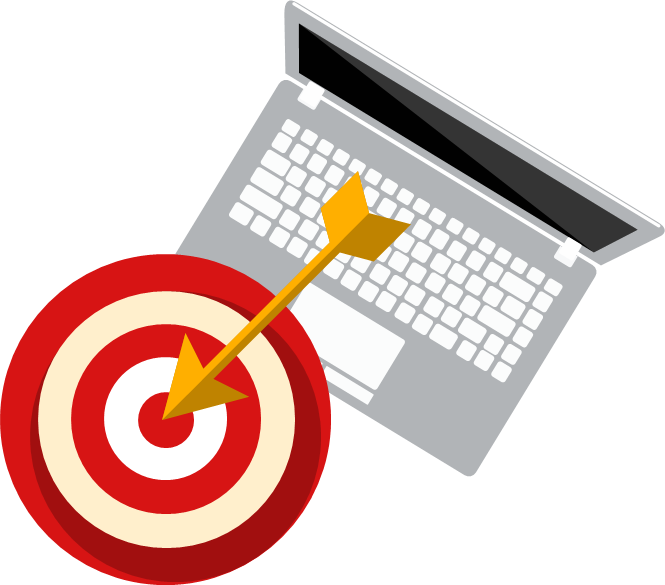 Sistem Informasi Pembangunan Daerah
Sistem Informasi yang digunakan untuk pengelolaan data dan informasi, penyusunan, monitoring dan evaluasi dokumen rencana pembangunan daerah secara elektronik
dilaksanakan oleh Pemerintah Daerah secara nasional
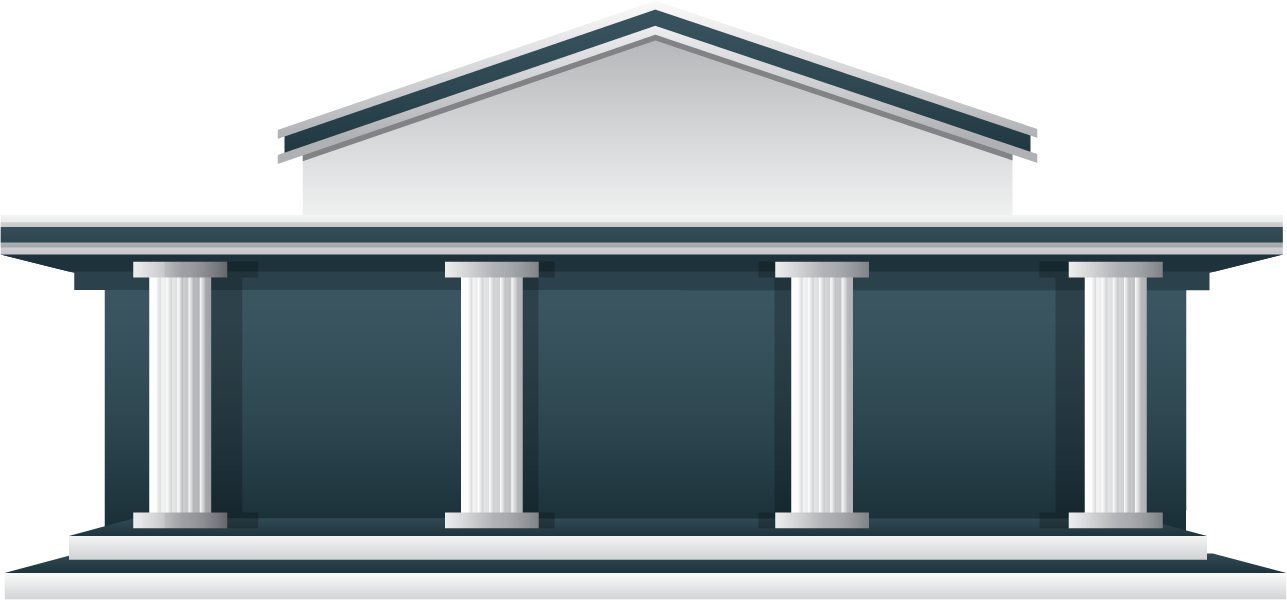 4 PILAR SIPD
SISTEM INFORMASI PEMBANGUNAN DAERAH
PERMENDAGRI 98/2018 PASAL 2
e-Reporting
e-Database
e-Monev
e-Planning
Suatu sistem yg digunakan untuk menyusun dok. Analisis pembangunan daerah dlm proses perencanaan, pelaksanaan dan evaluasi
Suatu sistem yg digunakan untuk menilai dan mengukur capaian kinerja penyeleng-garaan pembangunan daerah berbasis online
Suatu sistem perumusan kebijakan perencanaan pembangunan daerah berbasis online
Suatu sistem yang menginventarisir dan mengolah data kondisi daerah berbasis online
TAHAPAN PENGELOLAAN E-DATABASE SIPD (PERMENDAGRI 98/2018 PASAL 6)
Dilaksanakan oleh Produsen Data dan dikoordinasikan oleh Bappeda
Dilaksanakan oleh Walidata bersama dengan Bappeda
Dilaksanakan oleh Produsen Data dan dikoordinasikan oleh Bappeda
Dilaksanakan oleh Produsen Data dan dikoordinasikan oleh Wali Data
Dilaksanakan oleh Produsen Data dan dikoordinasikan oleh Bappeda
Produsen Data  Perangkat Daerah
Wali Data  Perangkat Daerah yang membidangi urusan statistik
PENGELOLA SIPD (PERMENDAGRI 98/2018 PASAL 17)
Ditetapkan Dengan Keputusan Gubernur
Ditetapkan setiap tahunnya  paling lambat pada minggu pertama bulan Desember
PERKEMBANGAN SIPD
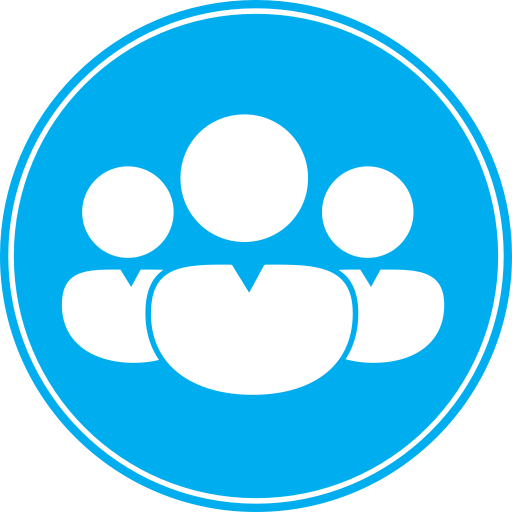 Pada Tanggal 29 Oktober – 1 November 2018 telah dilaksanakan Trainer Of Trainers (ToT) Penerapaan E-Database dan E-Planning dalam penyusunan Dokumen RPJMD dan RKPD oleh Ditjen Bina Bangda Kemendagri di Jakarta yang diikuti oleh Provinsi dan Kabupaten/Kota yang menyelenggarakan Pilkada serentak 2018.

Beberapa poin yang disampaikan antara lain sebagai berikut :

Penyusunan dokumen rencana pembangunan daerah melalui e-planning berdasarkan data dan informasi daerah yang bersumber dari e-Database.
Dalam hal tidak terdapatnya data sebagai dasar penyusunan rencana pembangunan daerah pada e-Database, pemerintah daerah dapat menggunakan data dan informasi diluar e-Database. 
Penggunaan data dan informasi diluar e-Database wajib mencantumkan sumber data. 
Telah ditandatangi permendagri 98 Tahun 2018 tentang SIPD yang didalamnya mengatur tentang eplanning. Aturan ini merupakan turunan dari Permendagri 86 Tahun 2017. Permendagri tersebut juga mengatur minimum requirement e-planning. Bagi daerah yang telah memiliki e-planning dapat melakukan integrasi dan penyelarasan.
Saat ini sedang dilakukan perbaikan e-Database SIPD baik dari sisi teknis aplikasi maupun standarisasi Metadata oleh Tim Ditjen Bina Bangda. 
Daerah agar melakukan pemetaan kebutuhan data yang digunakan dalam penyusunan dokumen perencanaan dan pemetaan ketersediaan data e-Database SIPD;
UPAYA YANG PERLU SEGERA DILAKUKAN
Perangkat Daerah bersama Wali Data dan Bappeda perlu segera melakukan pemetaan kebutuhan data perencanaan pembangunan
Perangkat Daerah perlu meningkatkan kualitas data dengan melakukan standarisasi metadata sesuai kewenangannya
Perangkat Daerah Provinsi harus segera berkoordinasi dengan Perangkat Daerah level Kab/Kota sesuai dengan urusan kewenangannya terkait pengelolaan e-Database SIPD
Perlu dukungan data dari stakeholder terkait seperti Instansi Vertikal, BUMN/D, Swasta yang tergabung dalam Forum Data
Perlu dilakukan koordinasi secara berkala terkait keberlanjutan Forum Data dalam hal mendukung Satu Data Provinsi Jawa Timur
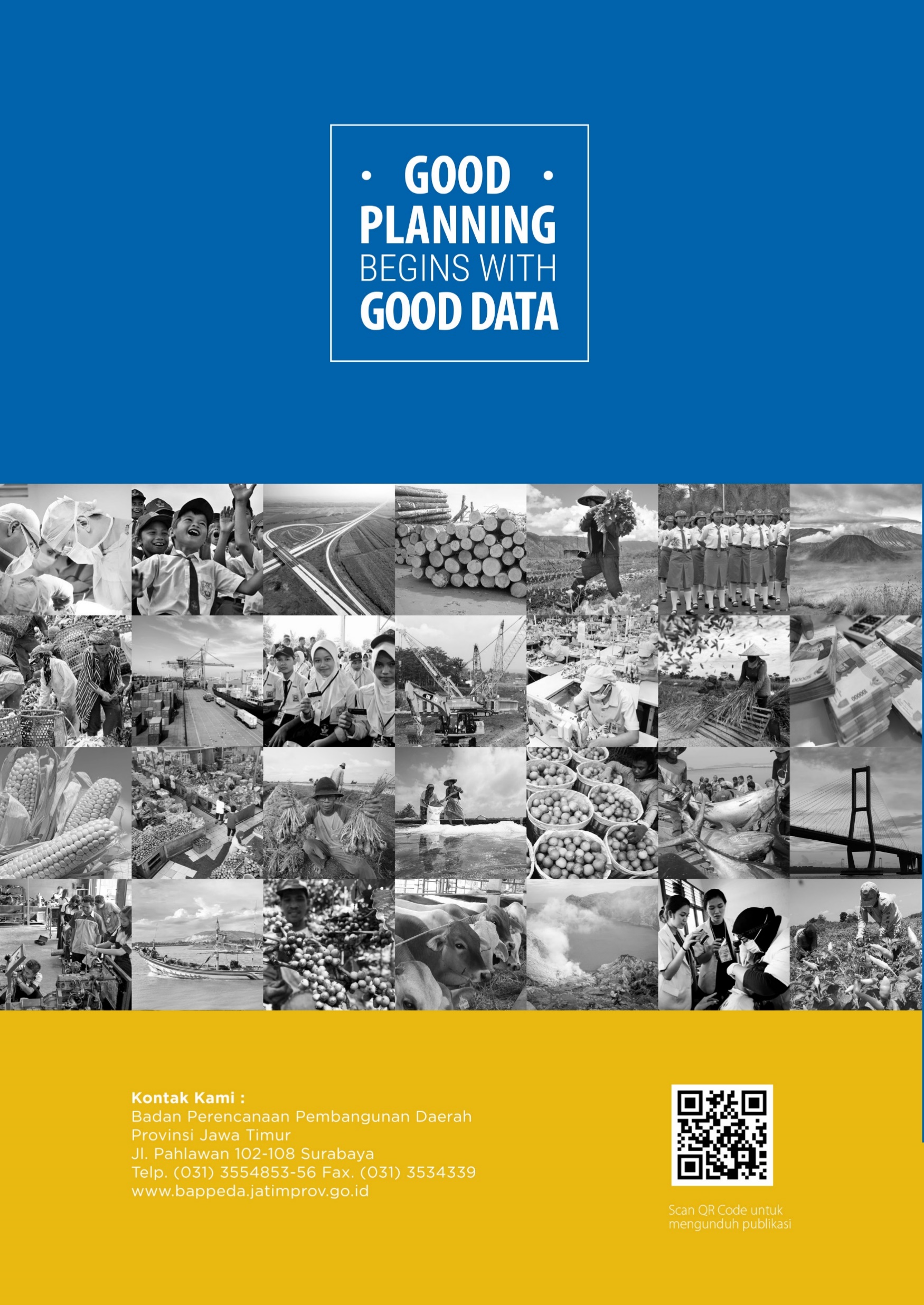